Chapter 6
Thermal Energy
Lesson One: Thermal Energy, Temperature, and Heat
Vocabulary words: 
	thermal energy, temperature, heat
What is thermal energy?
Every solid, liquid, and gas is made up of trillions of tiny particles that are constantly moving.
Book (solid): vibrate in place
Gas: spread out and move freely
In motion= kinetic energy
Particles also have PE
Particles interact with and are attracted to one another
Solid: very close together 
Liquid: slightly farther apart
Gas: spread out
The greater the avg distance between particles, the greater the PE of the particles
Thermal energy
The particles that make up the soccer ball, or any material, have a similar kind of energy called thermal
Thermal is the sum of the kinetic and potential energy of the particles that make up a material
It describes the energy of the particles that make up a solid, liquid, or a gas
How is TE different than mechanical energy?
Avg Kinetic Energy & Temp
The particles in the air in the warm house move faster and have more KE than outside
Temperature represents the average KE of the particles that make up a material
Greater the average KE= greater temp
Temperature
Temperature of the air inside the house is higher than outside
Particles have greater KE than those outside
Particles of air inside the house are moving at a greater average speed than outside
TE and Temperature
TE = KE + PE
If the ice and water have the same temp, does it have the same TE?
NO, because the avg distance of the water particles and ice are different
have different PE and different TE
Measuring Temperature
Thermometer
Bulb thermometer
Glass tube connected to a bulb that contains a liquid
Temp increases, the liquid expands and rises up
Temp decreases, the liquid contracts back into the bulb
Height indicates the temp
Temperature Scales
Fahrenheit scale: 
32 -water freezes & 212 -water boils
Celsius scale
0 -water freezes& 100 -water boils
°F to °C- Deduct 32, then multiply by 5, then divide by 9	
°C to °F- Multiply by 9, then divide by 5, then add 32
Kelvin
Lowest temperature is 0 K
Absolute zero
Particles in that material would not be moving and would no longer have KE
Scientists have not been able to cool any material to 0 K
What is heat?
The movement of thermal energy from a warmer object to a cooler object
All objects have TE
You heat something when TE transfers to the object (hot cocoa to hands)
Rate of heating depends on the difference in temperatures between the two objects
Rate of heating
The difference in temp between the hot coca and the air is greater than the hot cocoa and the cup
The hot cocoa heats the air more than the cup
Heating continues until all objects are the same temperature
Video
http://www.neok12.com/php/watch.php?v=zX054a5a434e43775e477851&t=Heat-Temperature
Lesson Two: Thermal Energy Transfers
Vocabulary words:
radiation, conduction, thermal conductor, thermal insulator, specific heat, thermal contraction, thermal expansion, convection, convection current
Thermal energy is transferred:
Radiation
Conduction
Convection
Radiation
The transfer of TE from one material to another by electromagnetic waves
All matter transfers TE by radiation
Warm objects emit more radiation than cold objects do
Radiation
TE from the Sun heats the inside of the car by radiation
Radiation is the only way TE can travel from the Sun to Earth
Radiation transfers TE through solids, liquid, and gases.
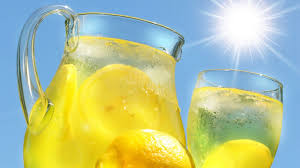 Conduction
The transfer of TE between materials by the collisions of particles
The lemonade has a lower temp than the air
Less KE than the particles in the air
When particles with different KE collide, the particles with higher KE transfer energy to particles with lower KE
Particles of the air collide with and transfer KE to the particles of the lemonade
Result= lemonade temp increases
KE & TE is transferred
Conduction continues until the TE of all particles in contact is equal
Thermal Conductor
Conductor: a material through which TE flows easily
Have electrons that move easily
Electrons transfer KE when they collide with other electrons and atoms (like an arcade game)
Metals are better thermal conductors than nonmetals
Thermal Insulator
Insulator: a material  through which TE does not flow easily
The electrons in the atoms do not move easily
Do not transfer TE easily
Fewer collisions occur between electrons and atoms
The cloth on the seatbelt is a good insulator
Specific Heat
The amount of TE required to increase the temp of 1 kg of a material by 1 degree Celsius
Every material has specific heat
Low specific heat-doesn’t take much energy to change the temp
High specific heat- takes a lot of energy to change the temp
Specific Heat of Thermal Conductors & Insulators
Conductors: low specific heat
Insulators: high specific heat
Takes less TE to increase the buckle’s temp than it takes to increase the temp of the cloth by the same amount
Water
Specific heat is high
Takes a large amount of energy to increase the temperature of water
Prevents dehydration
Pools, lakes, and oceans stay cool in the summer
Is ideal for cooling engines and machinery
Thermal contraction
A decrease in a material’s volume when its temp decreases
TE transfers from the particles inside the balloon to balloon material to the cold air
Air inside the balloon lose TE (KE)
Particles slow down and get closer
Volume of balloon decreases
Thermal expansion
An increase in material’s volume when its temperature increases
The particles from the hot air of the hair dryer transfers TE to the particles of the air inside the balloon
Avg KE of the particles increases, air temperature increases
They speed up and spread out
Increasing the volume of balloon
Video
https://www.youtube.com/watch?v=h5_s_rOLPBM
Expansion and contraction
Most noticeable in gases
Less in liquids
Least in solids
Sidewalks
High temperature can cause thermal expansion in sidewalks
If the concrete expands too much, it could crack
Similar to a door in the summer time…
Hot- Air Balloon
The burner causes thermal expansion in the balloon
The particles move faster and faster
As they collide, some are forced outside the balloon at the bottom
There are few particles in the balloon
The balloon is less dense
Rises up through denser outside air
To land…
Air inside the balloon to cool
Undergoes thermal contraction
The balloon does not contract
Denser air fills the space inside
Therefore, the density increases to then slowly descend
Ovenproof glass
Glass expands when heated
Causes it to shatter or crack
Ovenproof is designed to expand less when heated
So it does not crack in the oven
https://www.youtube.com/watch?v=JPQjlbxPgYQ
https://www.youtube.com/watch?v=q6-5tsvlyfw
Convection
Transfer of TE by the movement of particles from one part of a material to another
Occurs in liquids (water, air, magma)
When you heat water on the stove, the burner heats the pan
Involves the movement of TE in a fluid
Transfer TE from one to another
Convection
1- the burner heats the water. Temp & volume increases; its density decreases by thermal expansion
2- The warmer, less dense moves upward. The cooler, denser water sinks. 
3- Warm water forced to the surface loses some of its heat to the air (thermal contraction). It becomes more dense and will then sink.
Continued…
Therefore, the surface water becomes cooler and its density increases. When the surface water’s density becomes greater than the water near the burner, it will sink and forces the warmer, less dense water to the surface
Lesson 3: Using Thermal Energy
Vocabulary words:
Heating appliance, thermostat, refrigerator
Thermal Energy Transformation
Burn coal- generate electricity
Thermostats- TE into ME
Switch heaters on and off
Remember the law of conservation of energy**
Total amount of energy does not change
Heating Appliances
A device that converts electric energy into thermal energy
Curling irons, coffeemakers, irons
Devices (computers, cell phones) become warm
EE always is converted into TE
TE is not used for any purpose
Waste energy
Thermostats
A device that regulates the temperature of a system
Refrigerators, toasters, oven 
Contain bimetallic coil
Types of metal joined together and bent into coil
The metal on the inside of the coil expands and contracts more than the metal on the outside of the coil
Continued…
After the room warms, TE in the air causes the bimetallic coil to uncurl slightly
This moves a switch that turns off the furnace
As the room cools, the inside metal contracts more than the outside metal curling the coil tighter.
Turning the furnace on
Refrigerator
A device that uses EE to transfer TE from a cooler location to a warmer location
Pipes that surround the refrigerator are filled with a fluid, coolant, that flows through the pipes.
TE from inside the refrigerator transfers to the coolant, keeping the inside of the refrigerator cold
Steps of a Refrigerator
A coolant is a substance that evaporates at a low temp
Coolant is pumped through pipes on the inside and outside of the fridge
#1- The liquid passes through an expansion valve where it changes into a gas. It becomes cold. 
#2- It absorbs the thermal energy from inside the refrigerator and becomes warmer. This makes the fridge colder.
#3- The coolant gas flows through the compressor that compresses the gas. It becomes warmer. 
 #4: The gas them flows through the condenser coils, where thermal energy is great than the surrounding air. It is transferred to the cooler air in the room. After the thermal energy is removed, the coolant gas cools and changes into a liquid.
#5- The liquid is pumped through the expansion valve, changes into a gas, and the cycle is repeated.
Heat Engines
A machine that converts thermal energy into mechanical energy
Internal combustion engine
Cars, buses, boats, trucks, lawn mowers
CE converts into TE
Some of the TE converts to ME
Car engine converts about 20% of CE in gasoline into ME; It is not efficient.
The rest is lost to the environment